Найди по цвету
Игра для малышей возраст от 2х лет
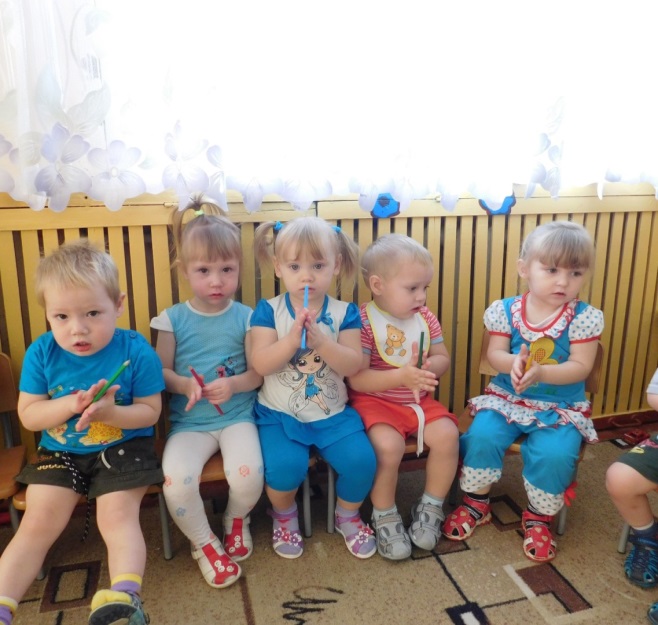 Игра «ЦВЕТ» :
 познакомит  ребенка с цветами
 разовьет память
 внимание
 речь
 мелкую моторику рук
Ребенок научится выделять один объект из множества, находить картинки нужного цвета и распределять их по группам. Правила игры просты, увлекательны и содержат несколько вариантов игр разного уровня сложности
Позволяет усложнять с возрастными особенностями с переходом в элементарные математические представления
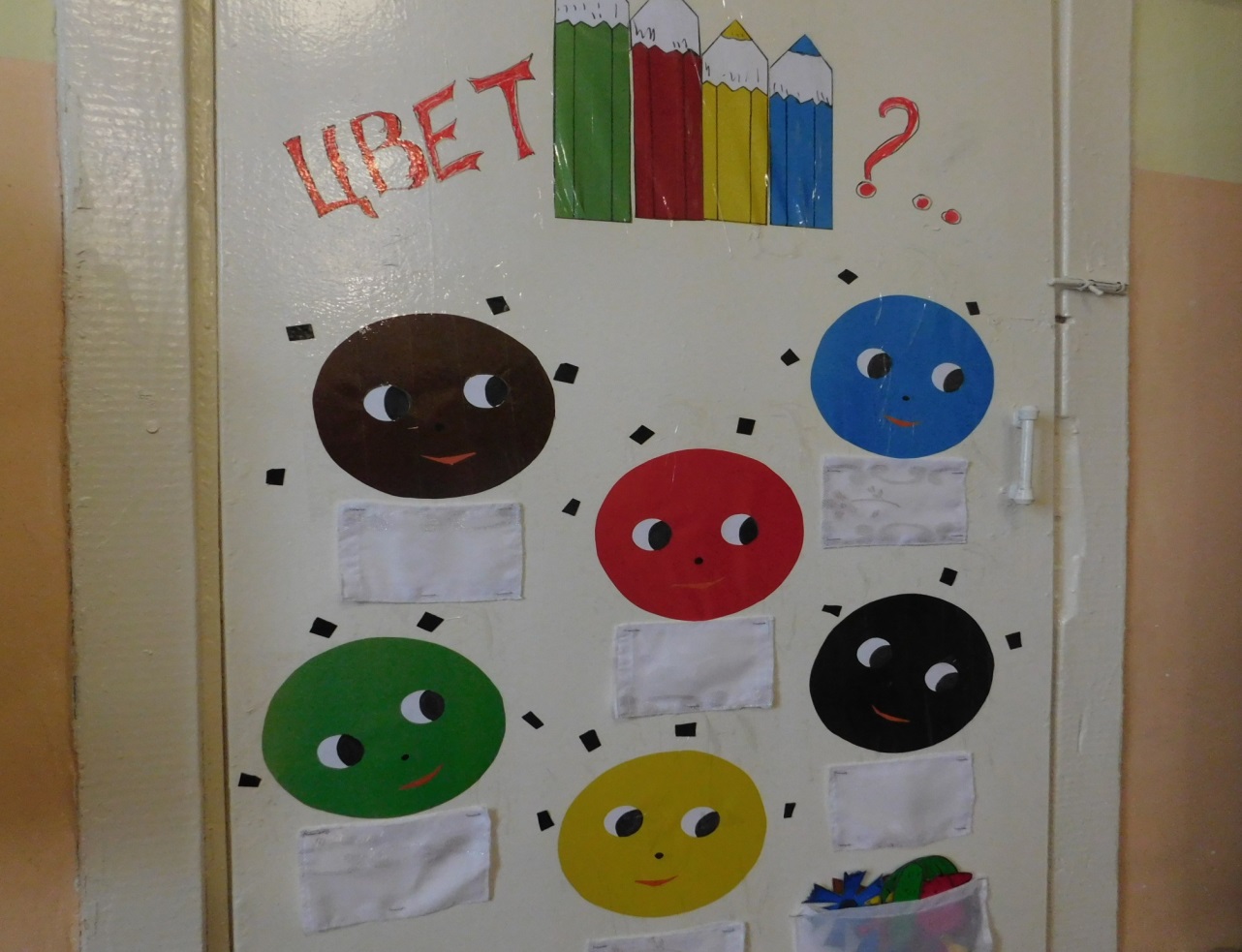 Оформляем заготовки «веселые краски» + конверты для вкладышей с картинками разных цветов, форм, предметов.Расположить можно в удобном вам пространстве или на столе. Ребенок сначала  с помощью взрослого знакомится с цветом, затем самостоятельно может обыгрывать. Затем можно усложнять переходя от картинок с предметами к геометрическим фигурам и цифрам  т.д.
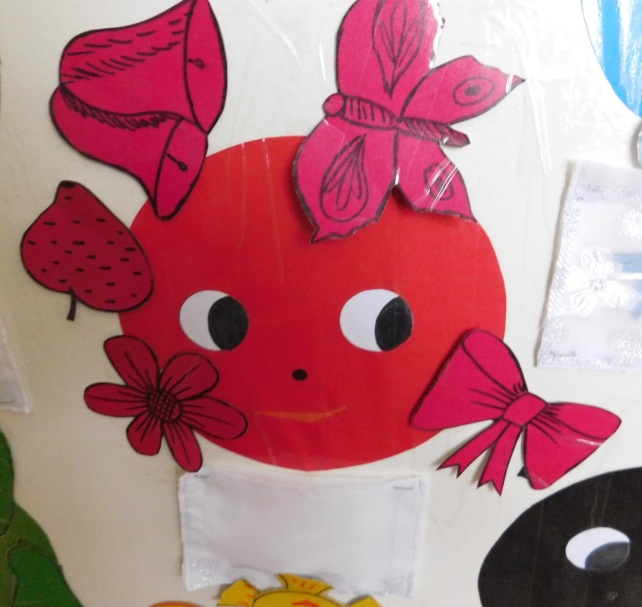 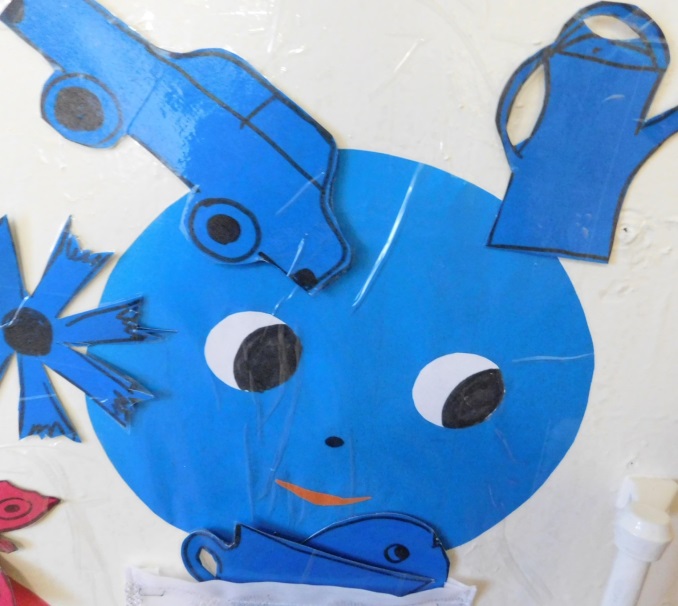 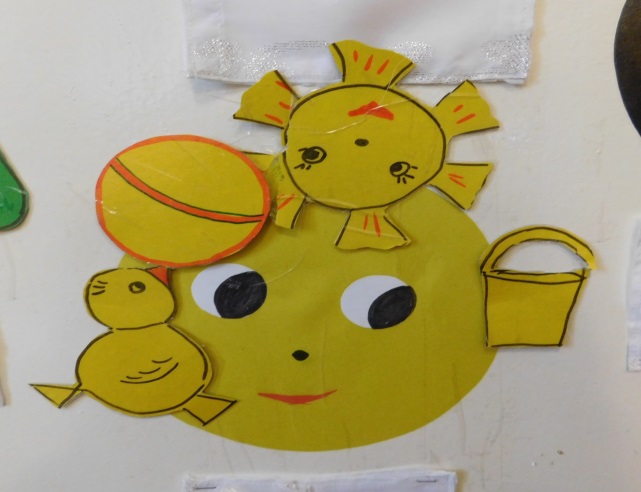 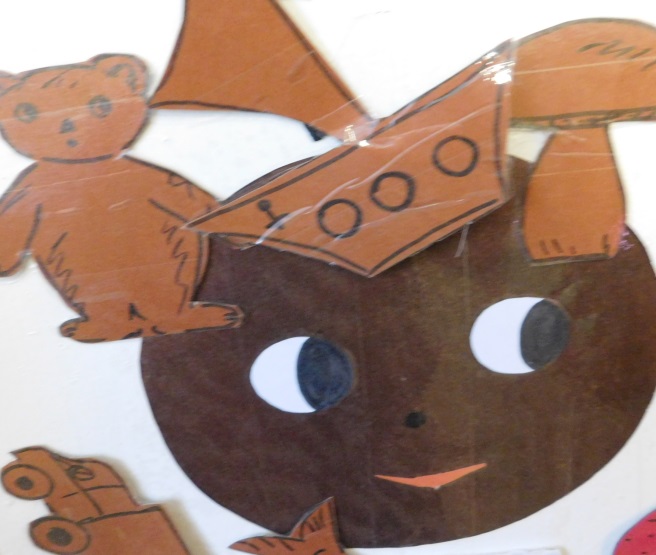 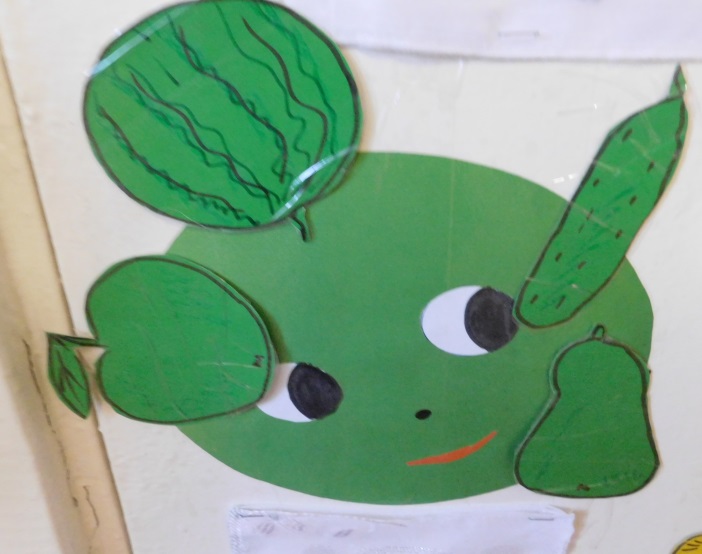 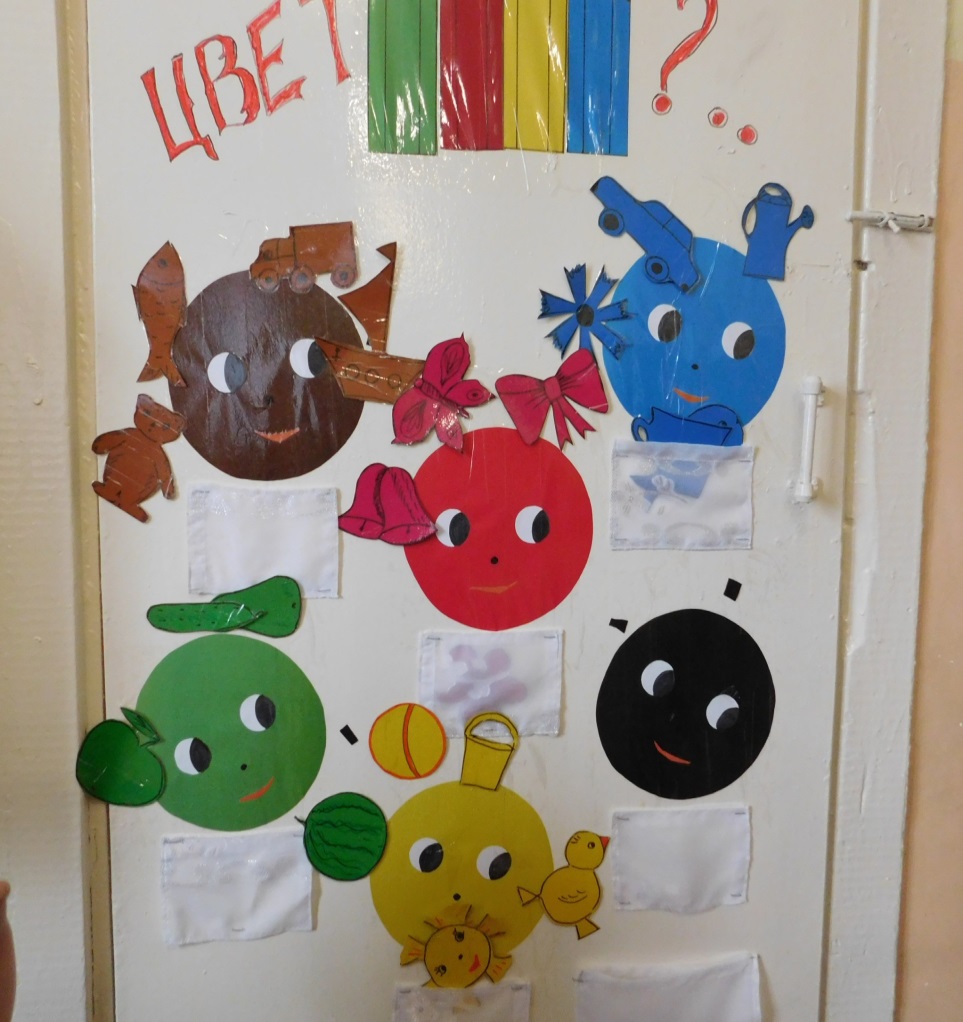 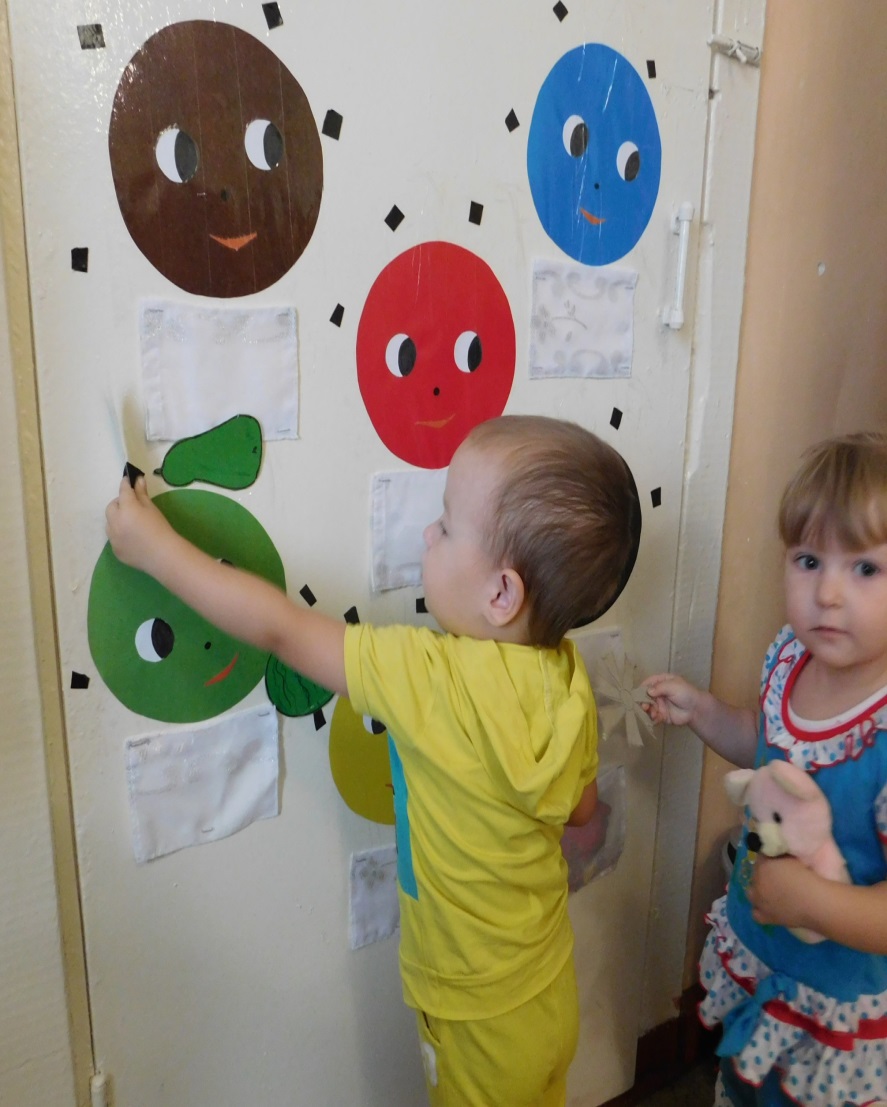 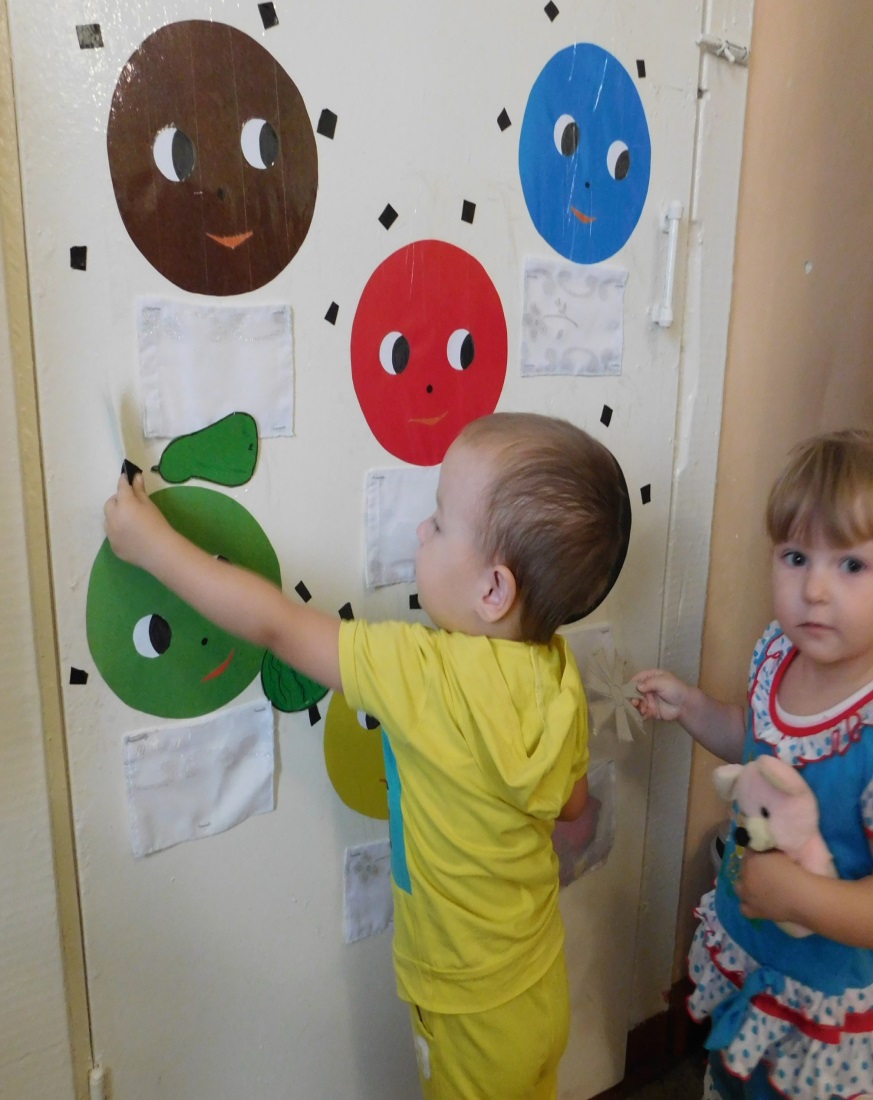 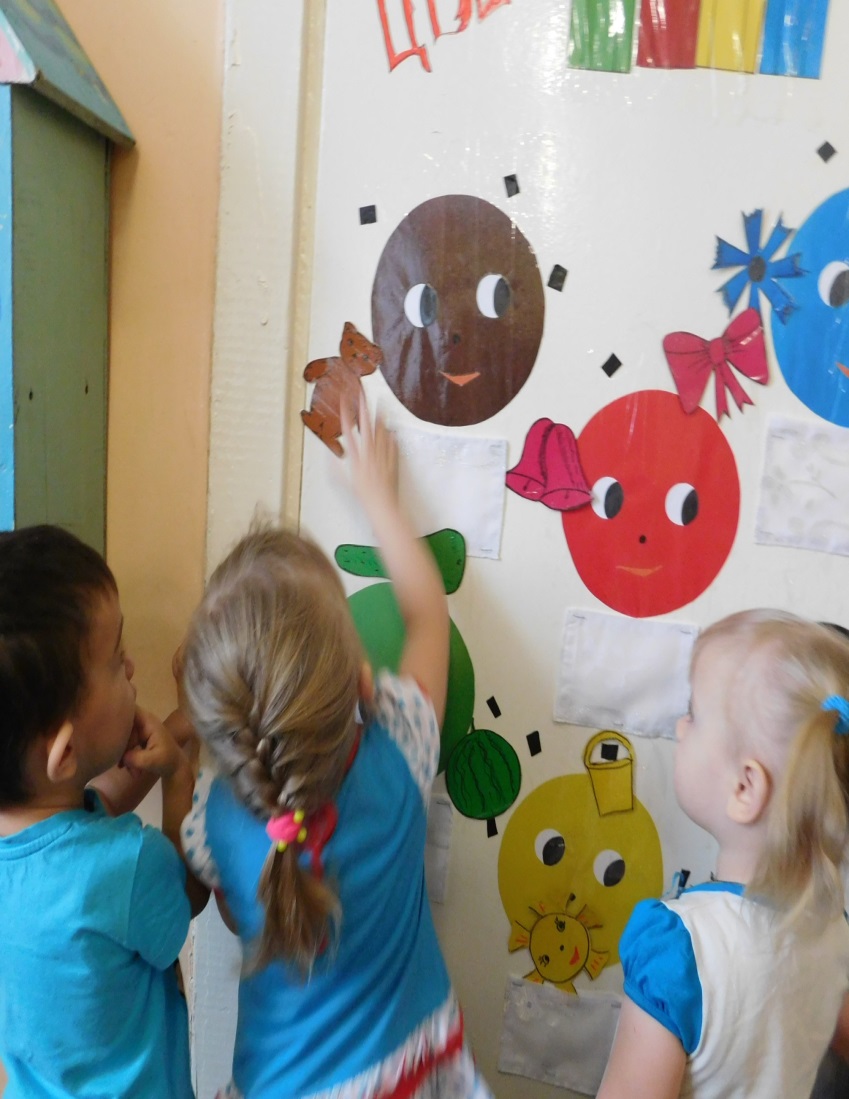 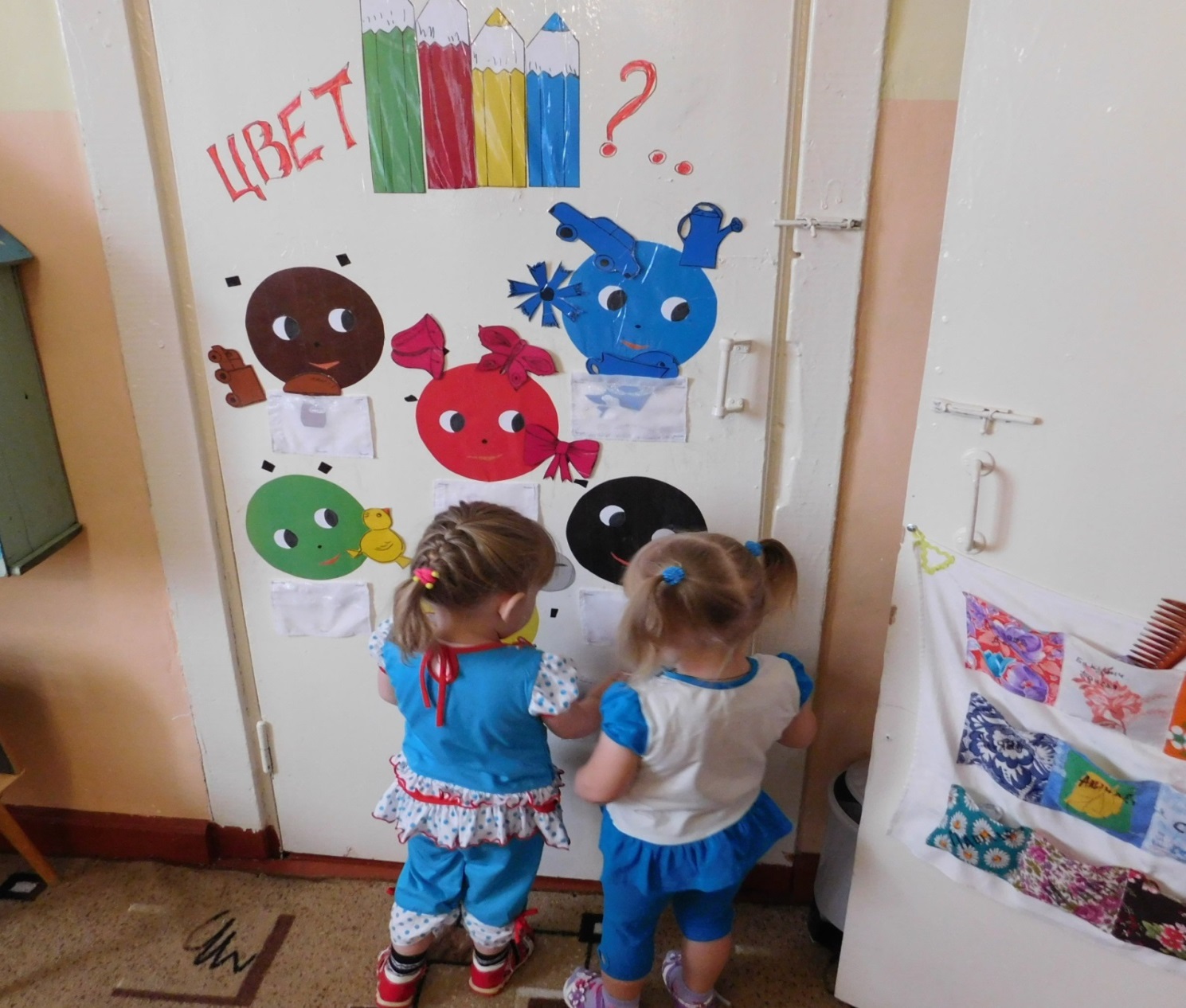 Сегодня традиционное образование сменяется продуктивным обучением, основная цель которого - развитие творческих, коммуникативных и организаторских способностей, формирование у дошкольников интереса и потребности к активной созидательной деятельности.
В результате проделанной работы есть положительные итоги:
- сформированы  начала   математических навыков у детей; 
- сформировано осознанно правильное решение своих действий;
- дети учатся практическим действиям;
- у детей появилось желание общаться друг с другом отражать свои впечатления через различные виды деятельности.